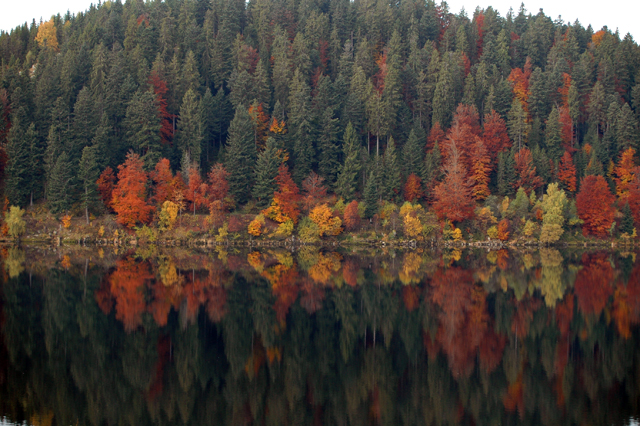 Can’t See the Forest for the Trees
“Even if place as an actually existing, rich set of relationships between sentient beings does not (yet) exist, place is part of our worldview right now- what if it is actually propping up that view?”
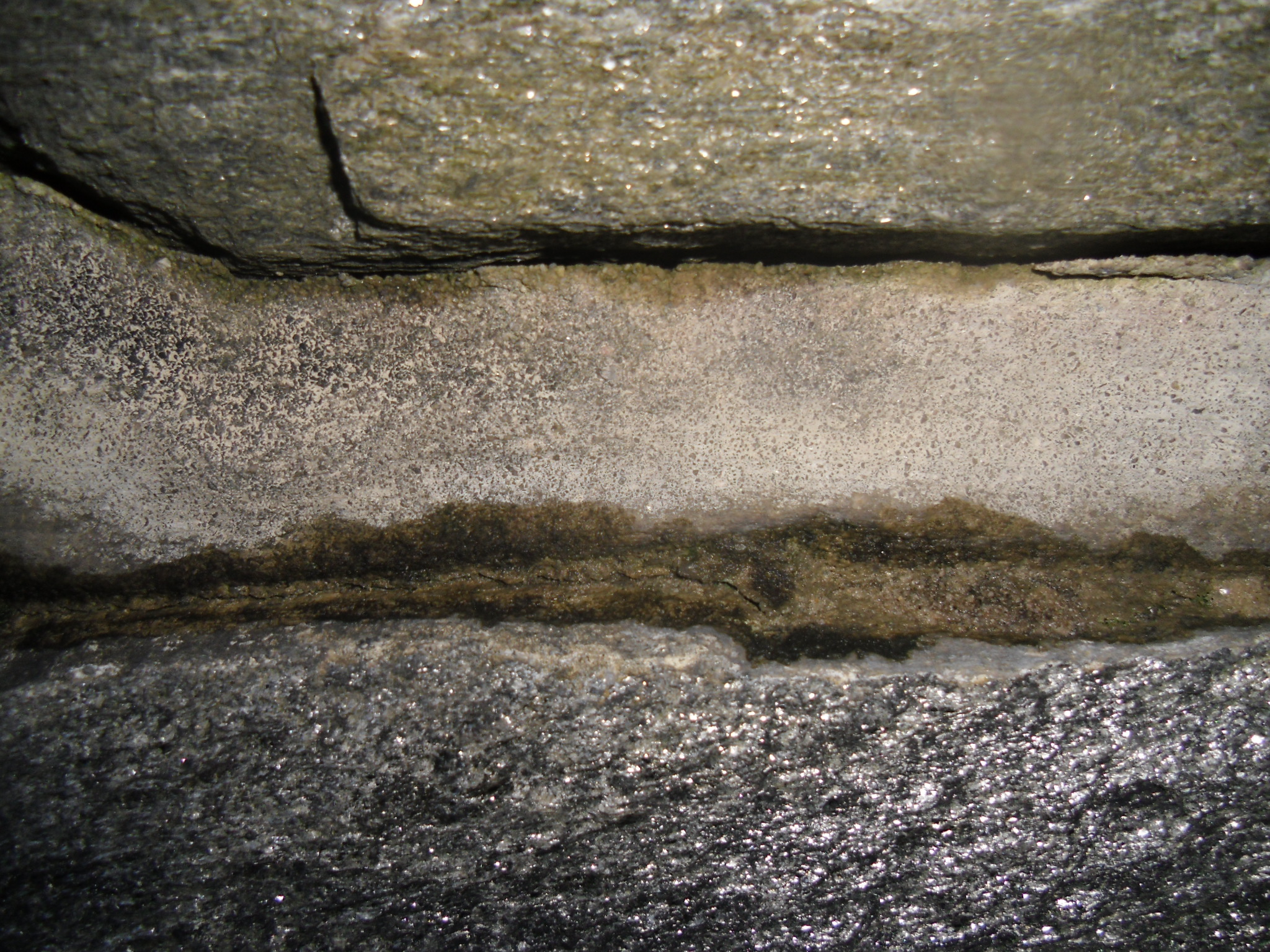 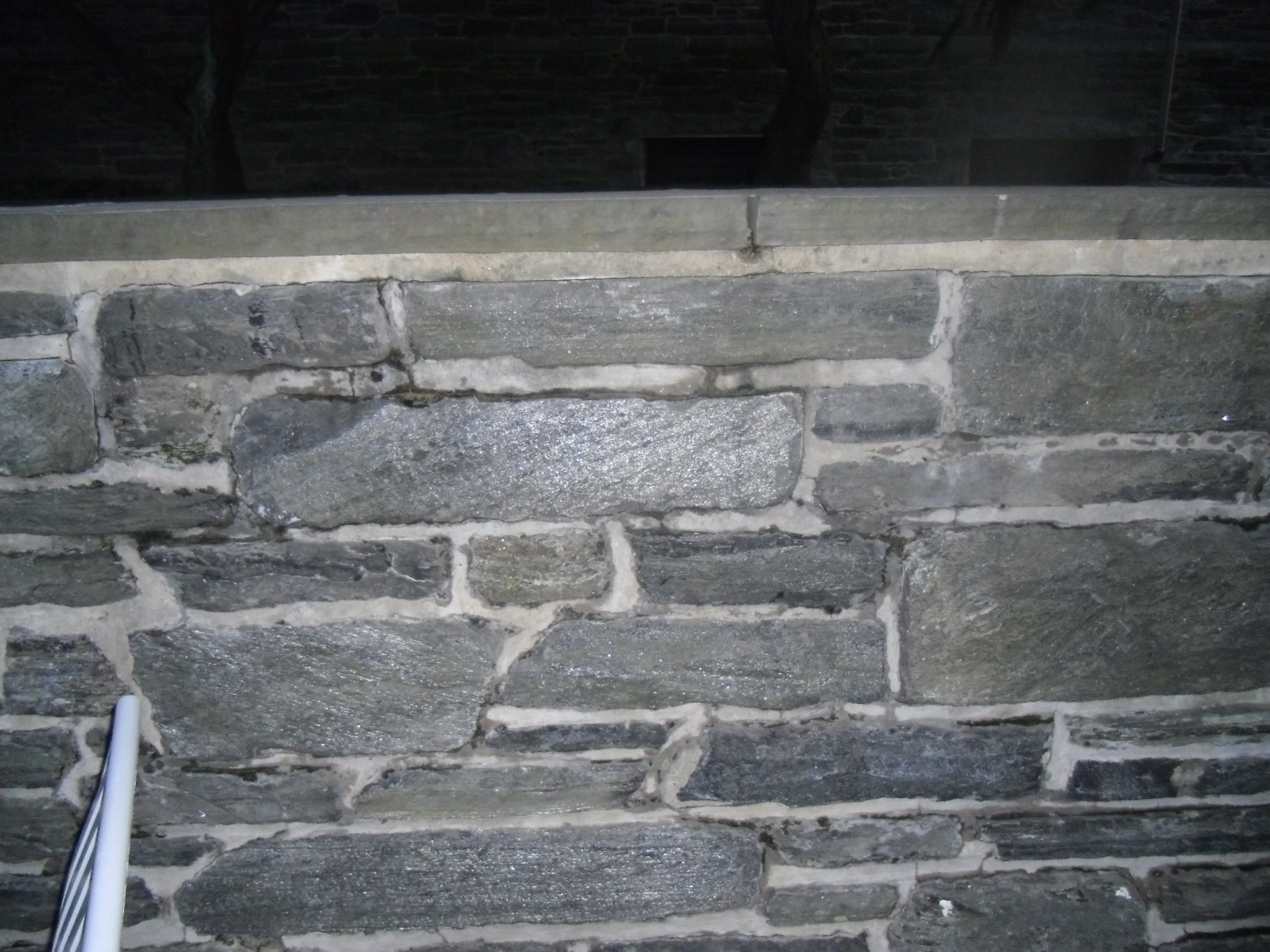 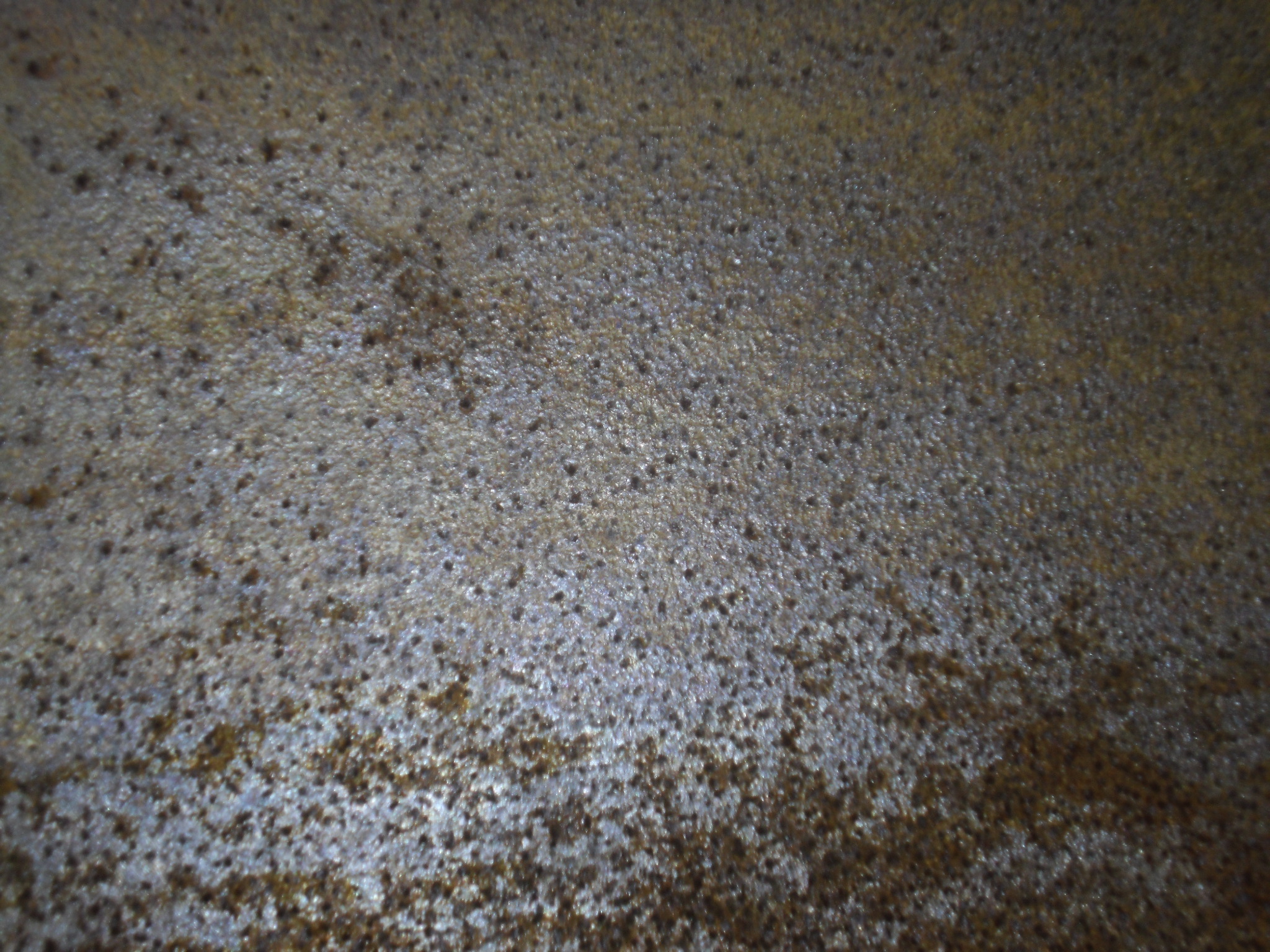 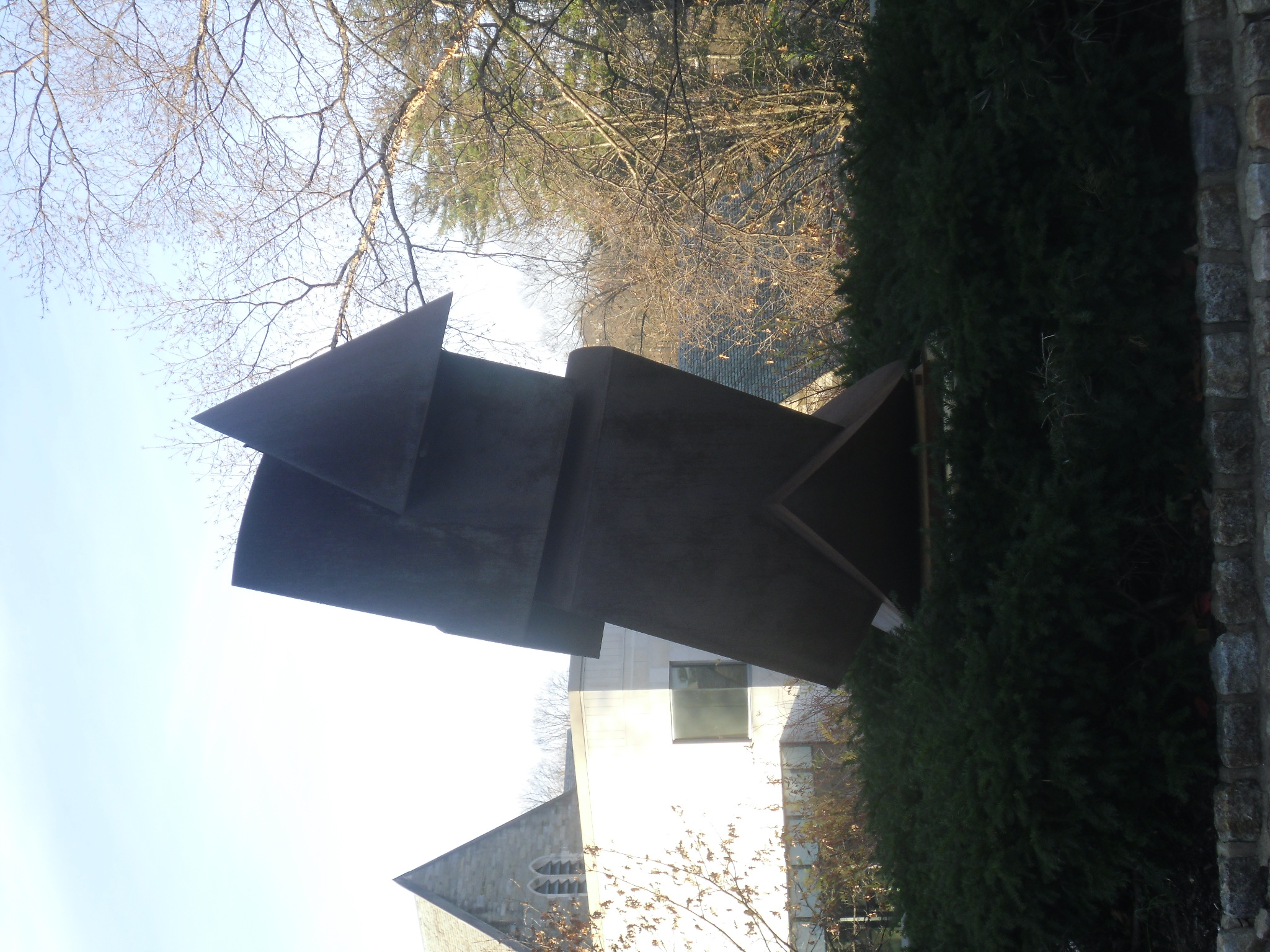 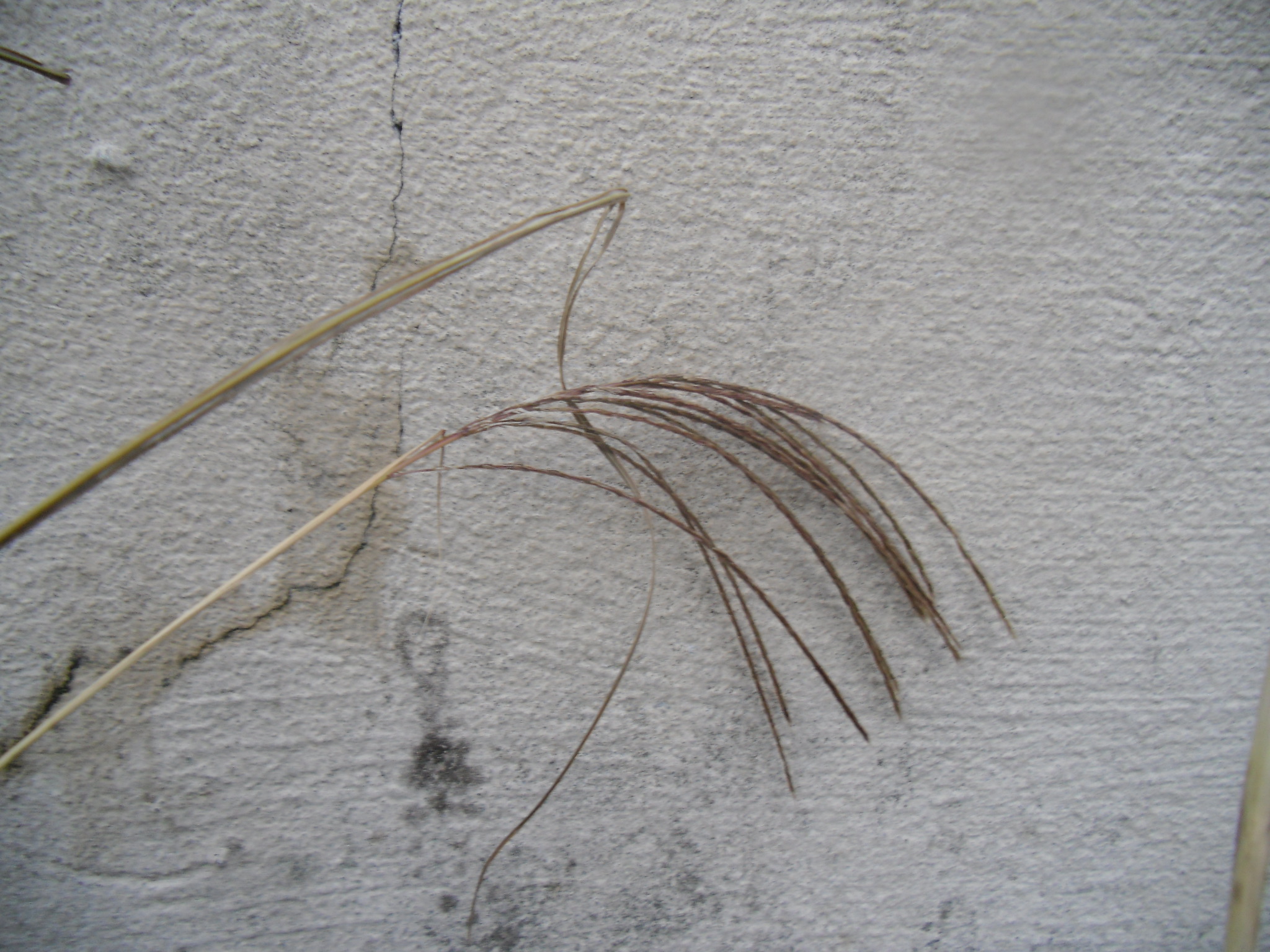 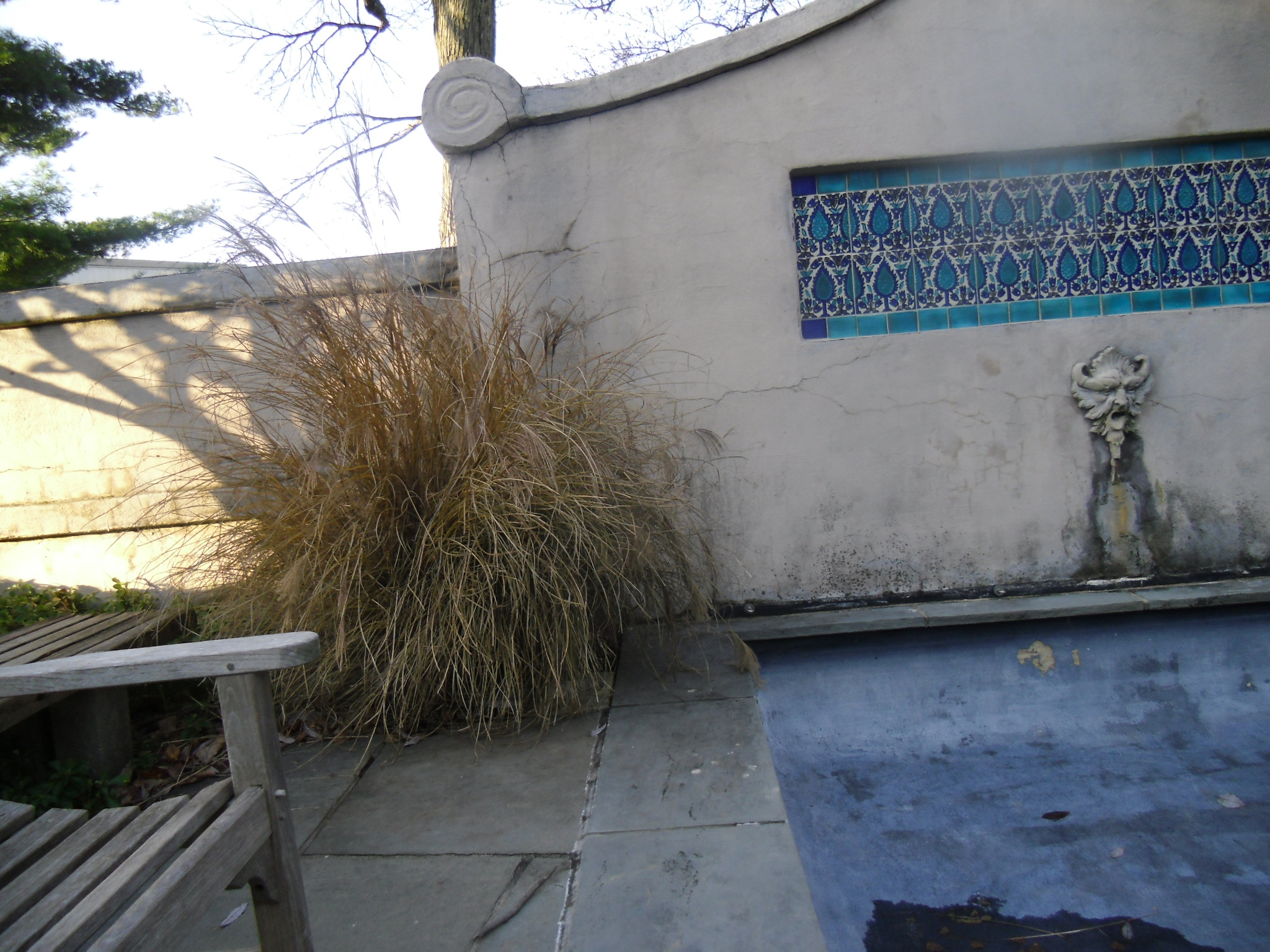 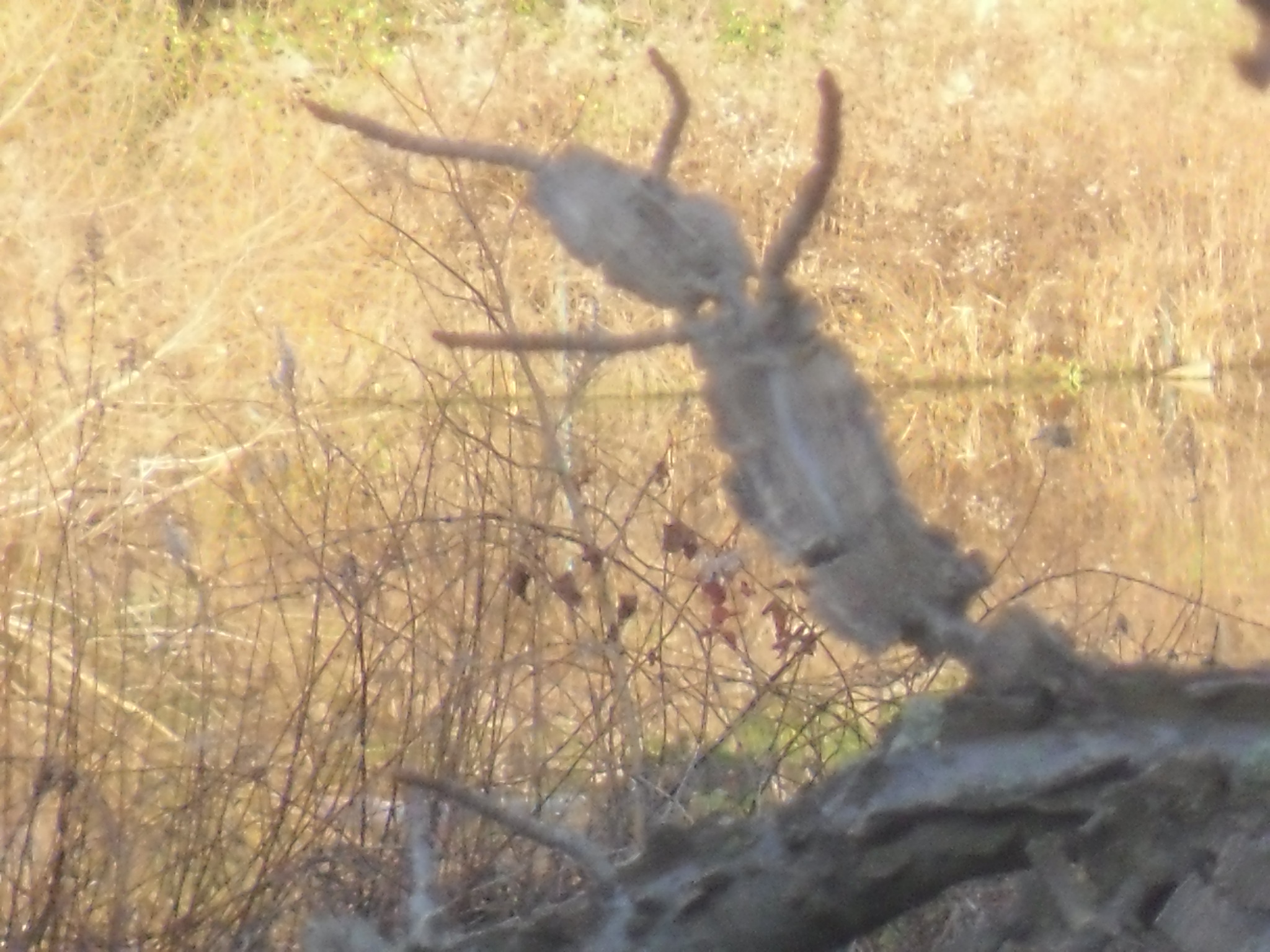 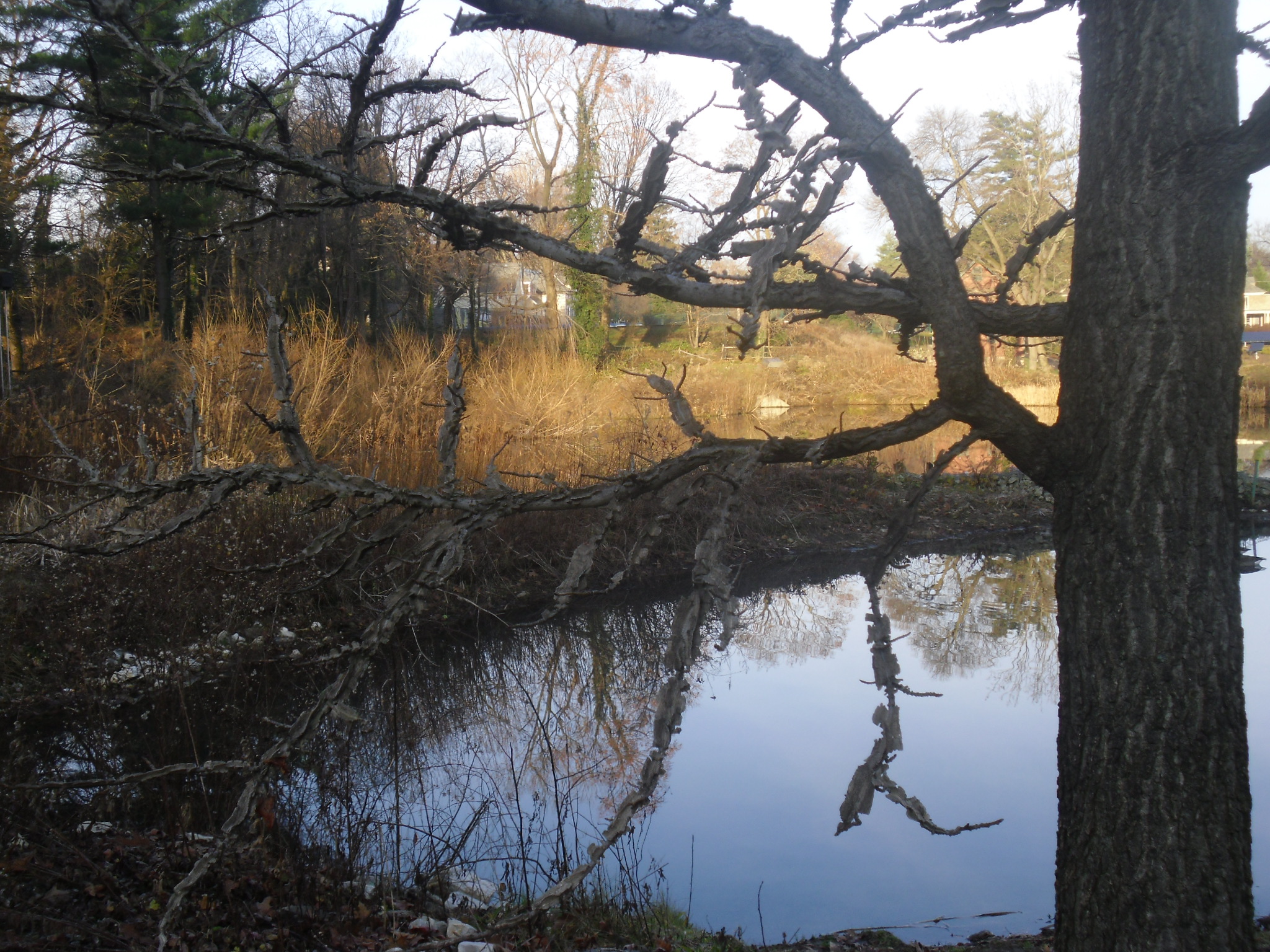 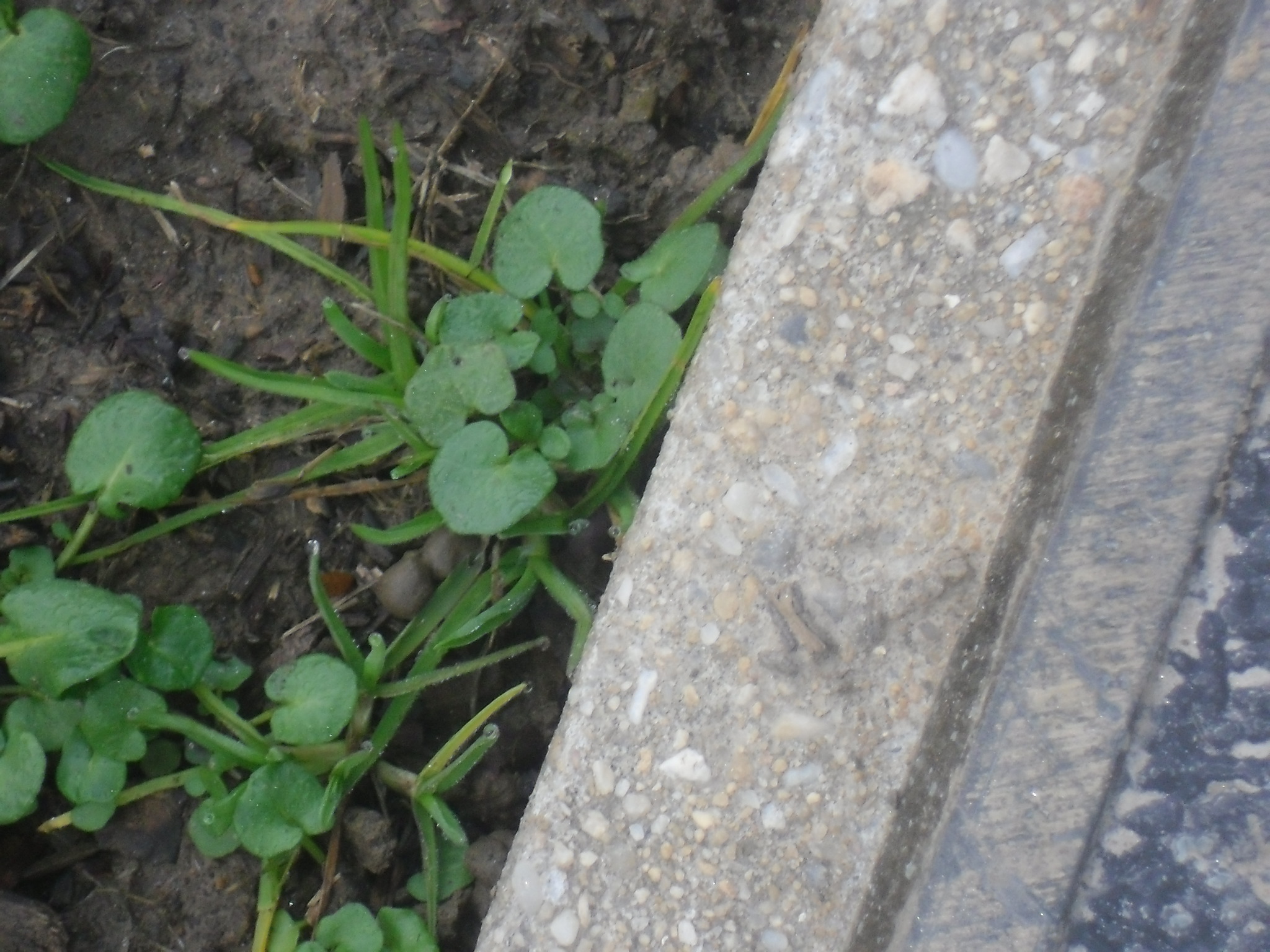 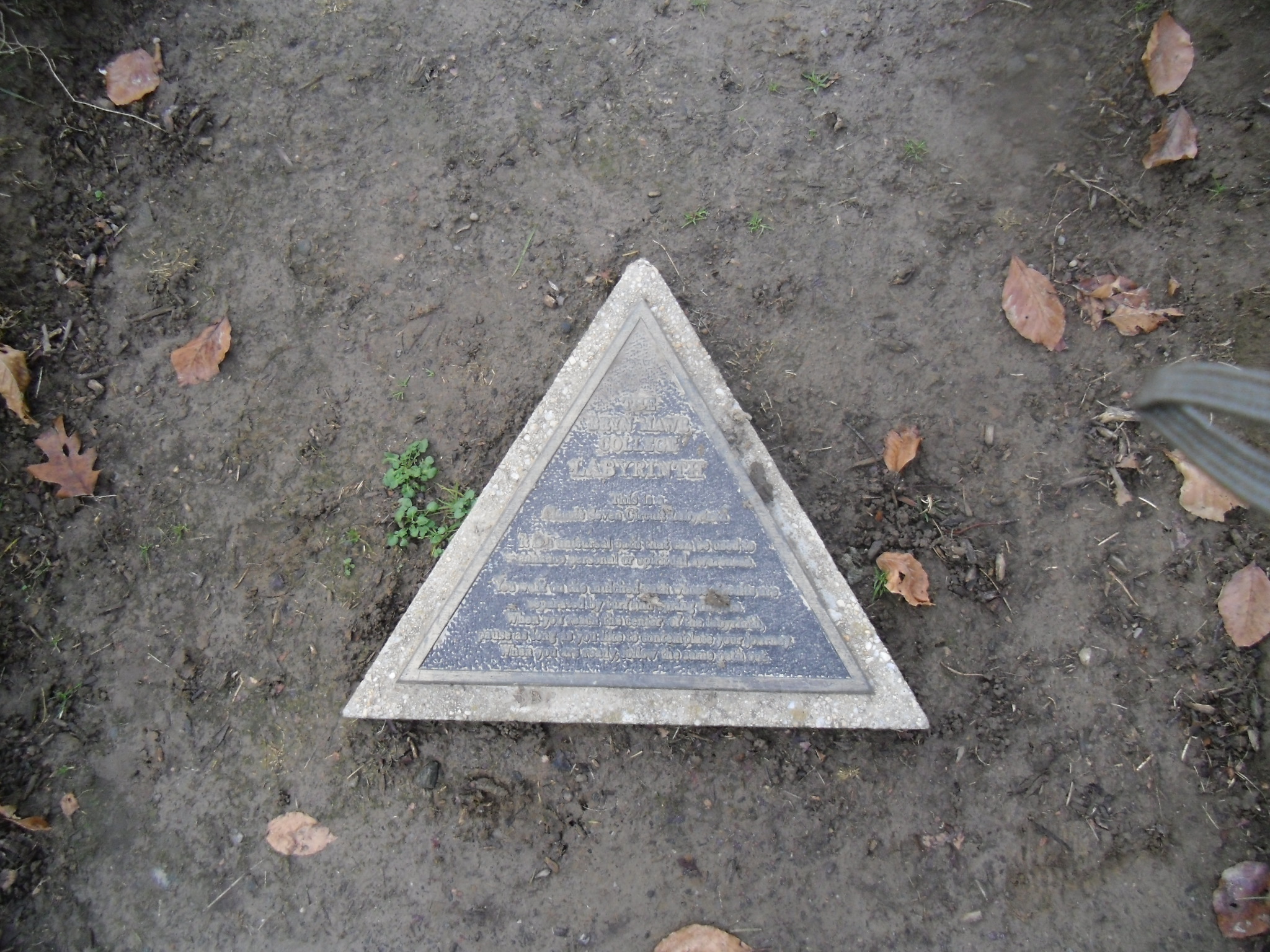 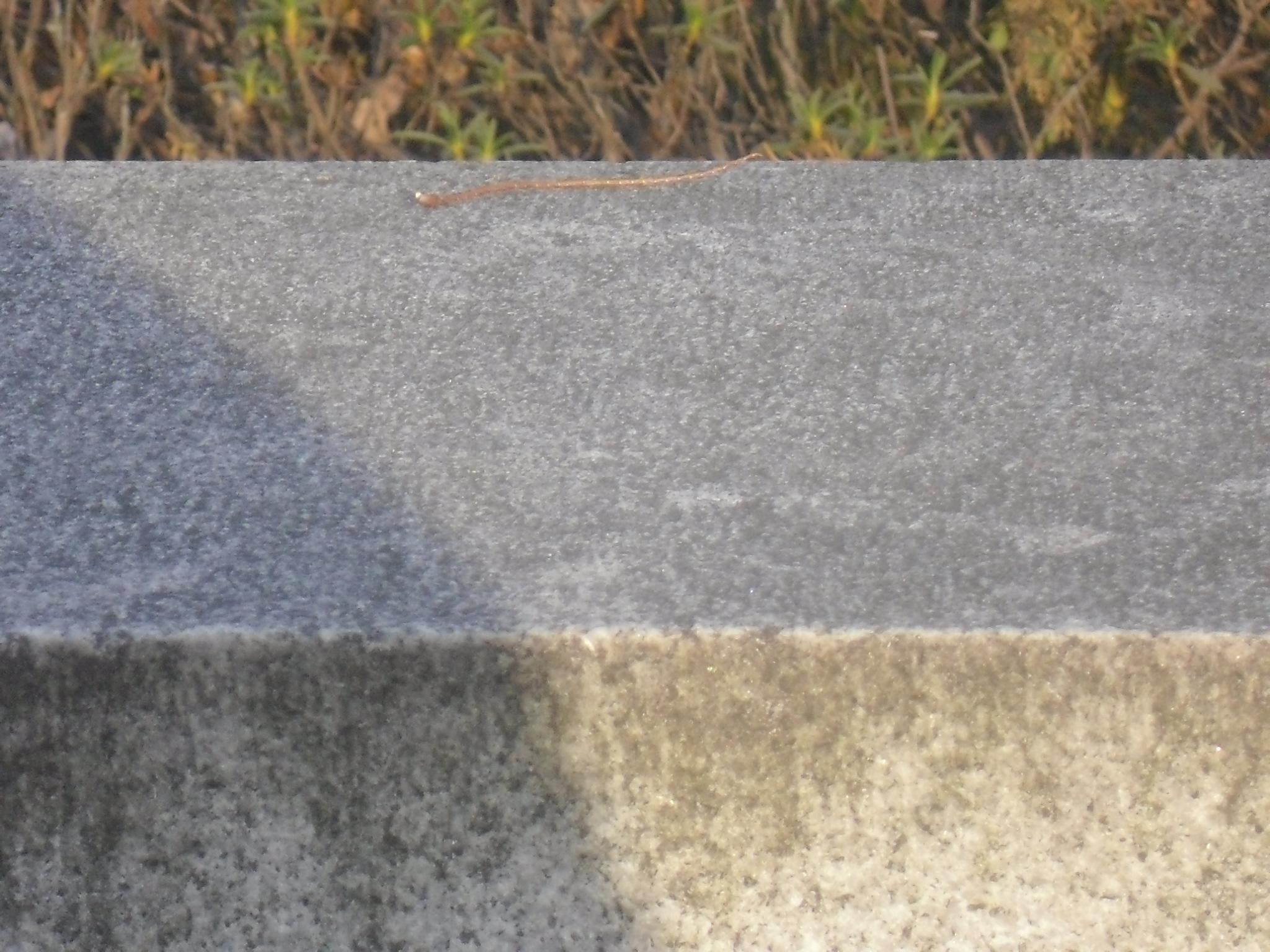 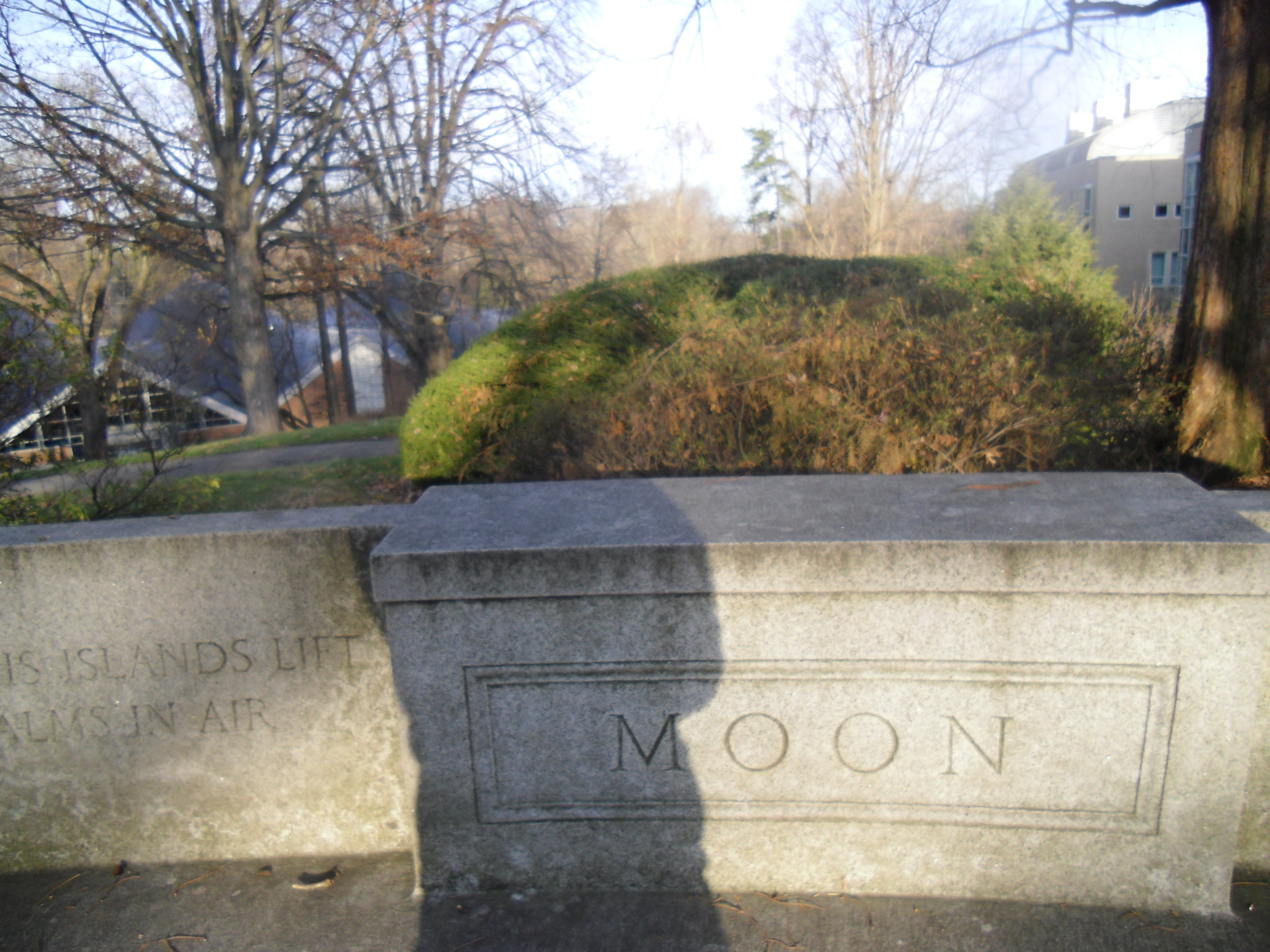 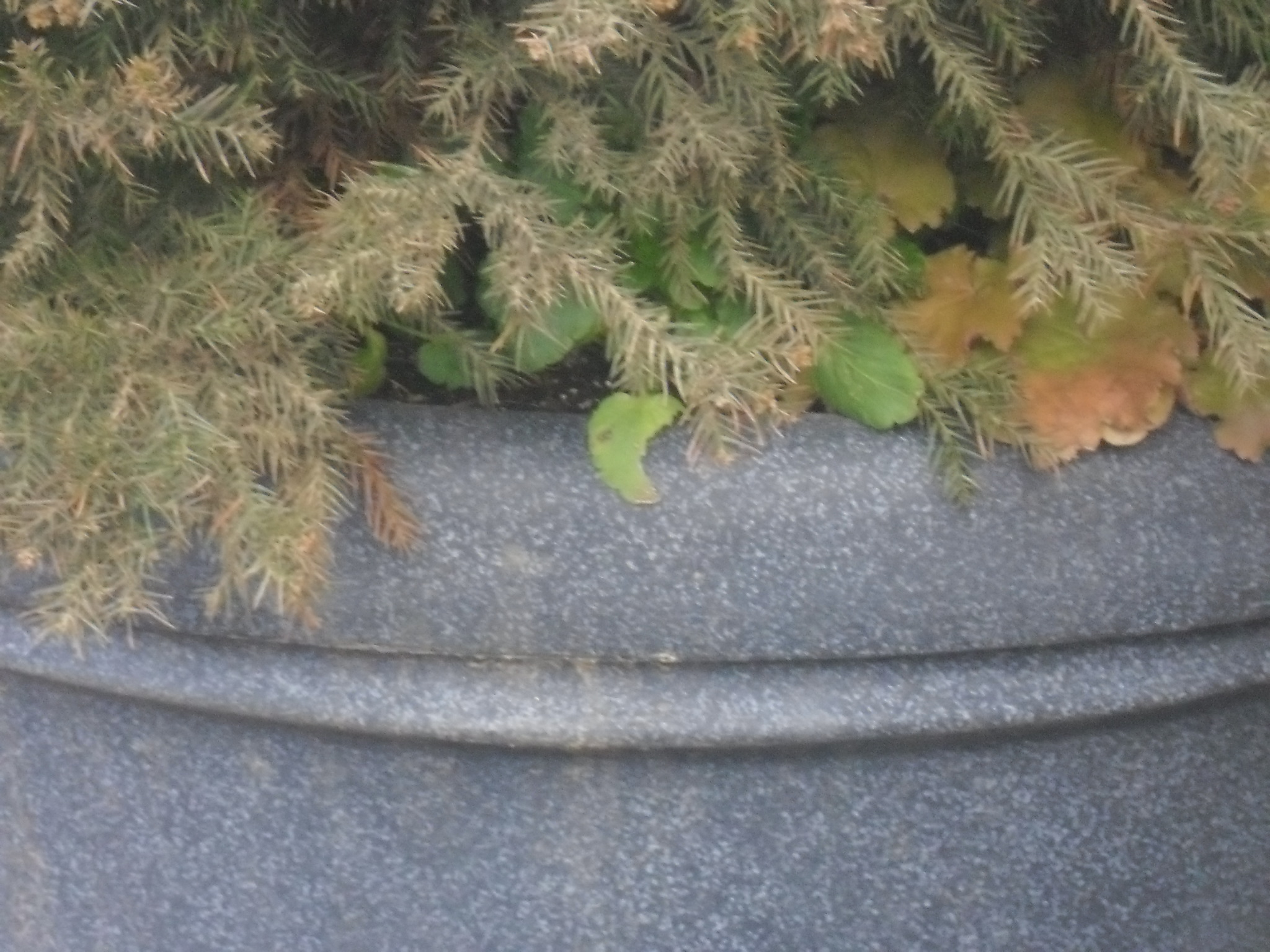 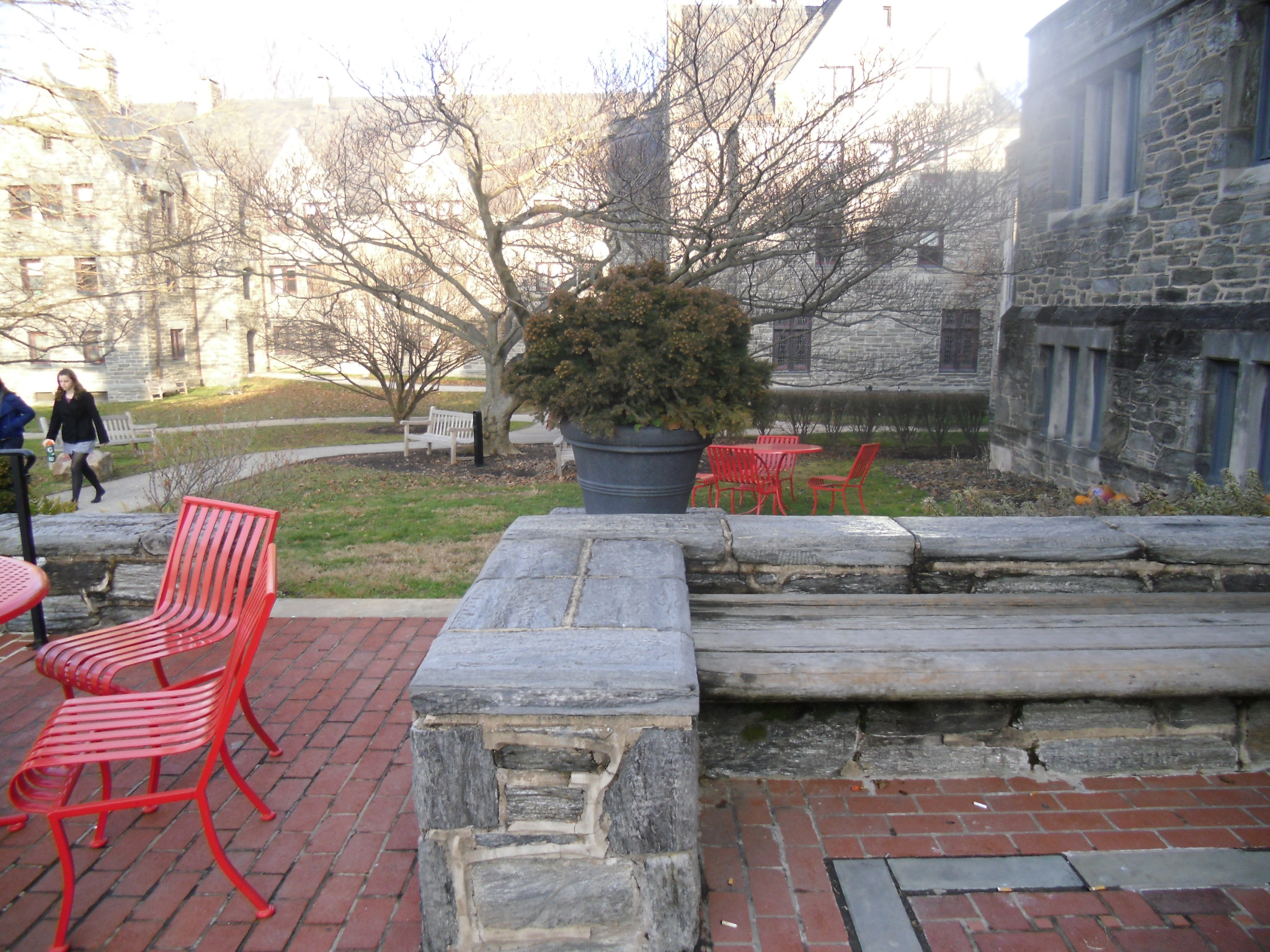 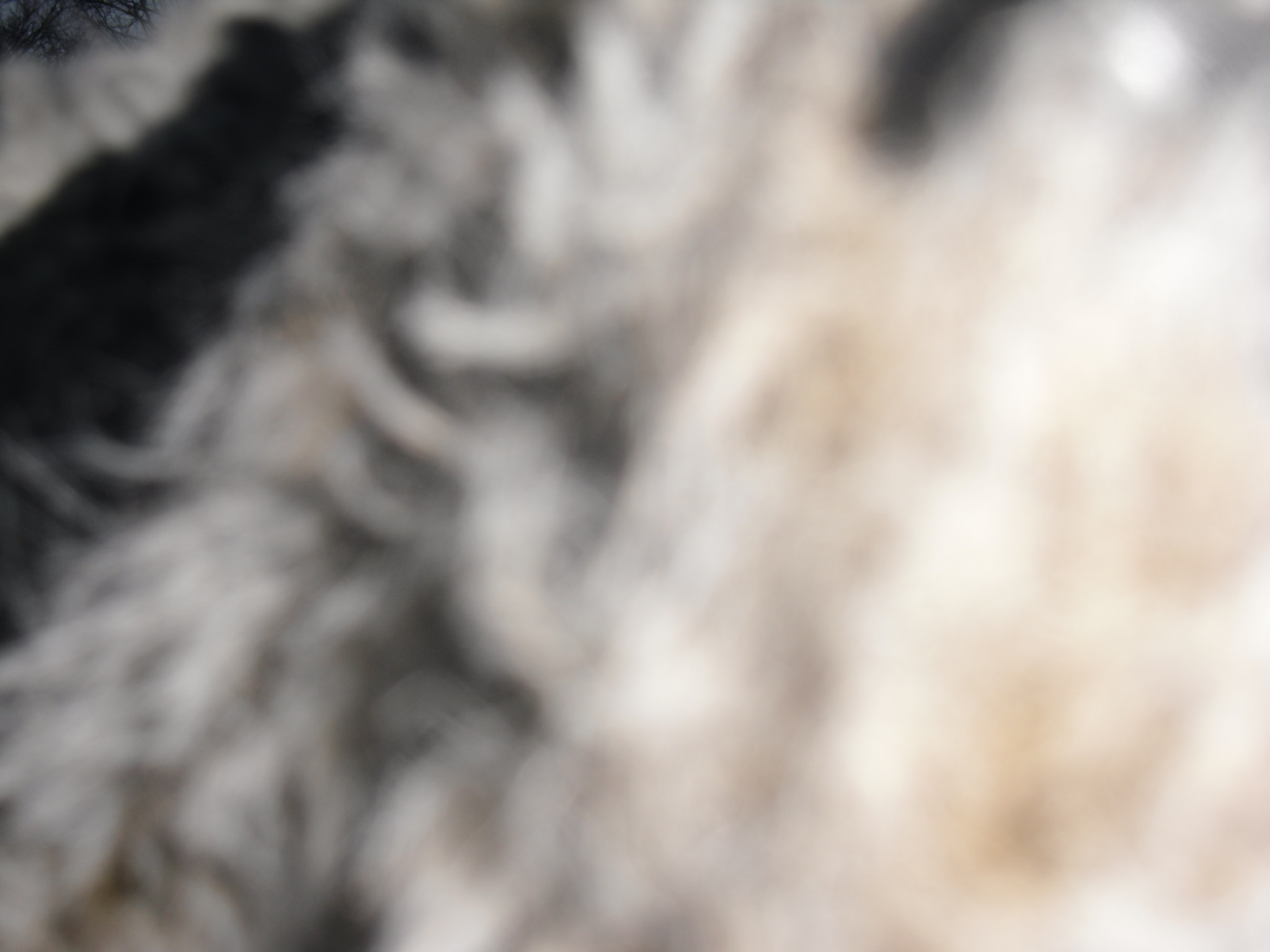 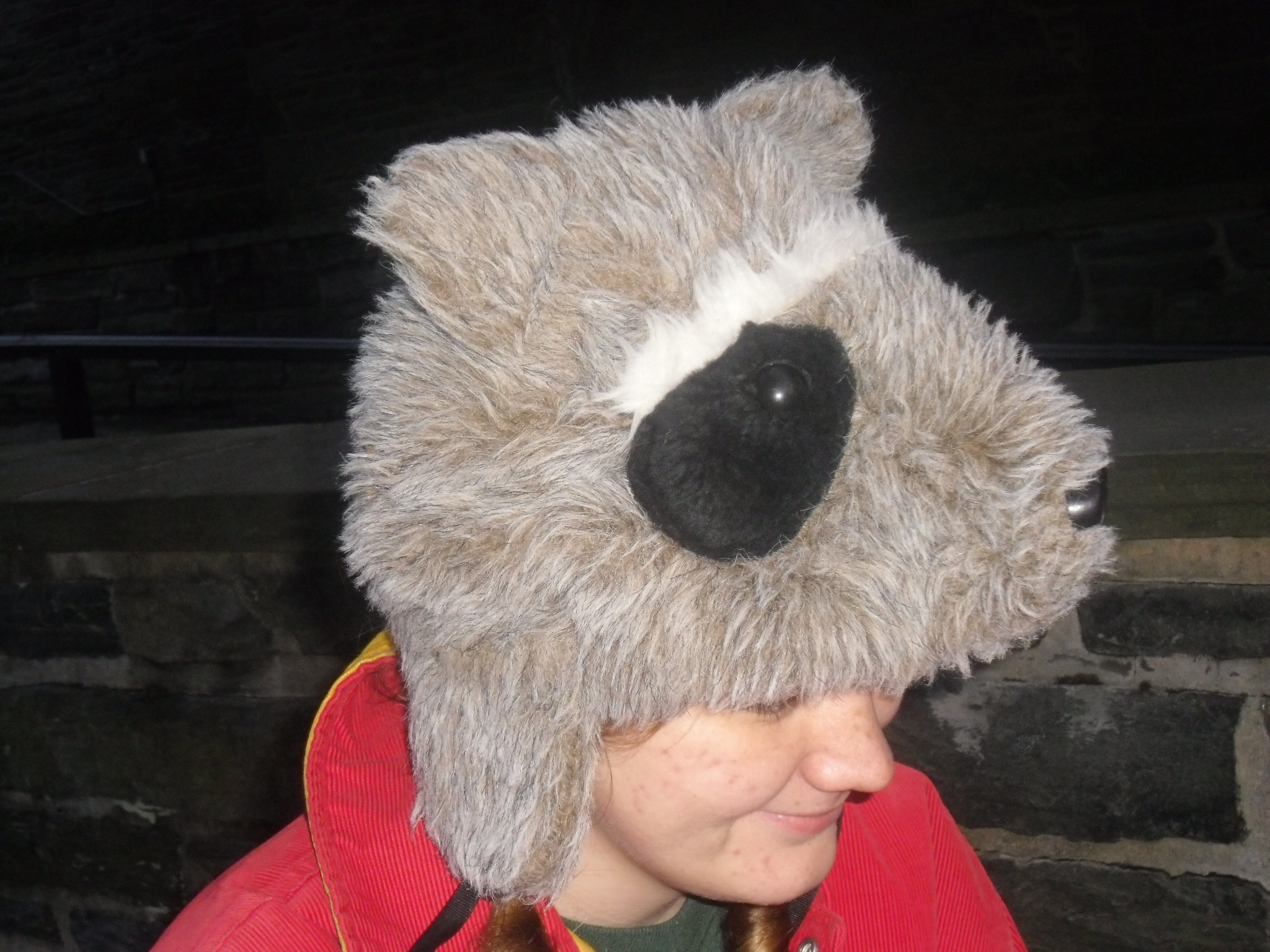